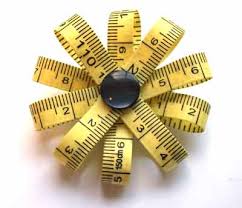 Eğitimde ve PsikolojideÖLÇME VE DEĞERLENDİRME
Dr. Ergül Demir
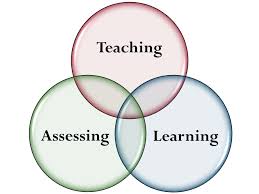 1
ÜNİTE 1.Ölçme ve Değerlendirmenin Eğitim Sistemindeki Konumu
2
Amaç
Ölçme ve değerlendirmenin eğitim alanı özelindeki konumunu, gerekliliğini ve işlevini belirlemek. 

Hedef Davranışlar
Ölçme ve değerlendirme ayrımını ve ilişkisini açıklamak.
Eğitimde verilen kararlarda ölçme ve değerlendirmenin işlevini açıklamak.
Eğitimde ölçmeye konu olan özellikleri tanımak.
Psikolojik özelliklerin genel karakteristiğini açıklamak.
Özellik ve davranış arasındaki ilişkileri örneklendirebilmek.
Psikolojik özelliklerin gözlenmesi modelini anlamak.
Davranışların sınıflandırılmasına yönelik temel yaklaşımları ve sınıflandırmaları açıklamak.
Eğitim sisteminde ölçme ve değerlendirmeyi, kullanılış amaçlarına göre konumlandırabilmek.
3
Özellikleri Nasıl İfade Ediyoruz?
Cinsiyet
Tülay …… 	Kadın
Ersin …… 	Erkek
Cenk……	Erkek
Derya……	Kadın
Hava Sıcaklığı
Ankara…..17 0C
İstanbul...19 0C
İzmir………22 0C
Antalya....26 0C
Mardin…..15 0C
Sınıf Mevcudu
1.Sınıflar…..45
2.Sınıflar…..50
3.Sınıflar…..48
4.Sınıflar…..38
Grubu
Ali…………A
Seher…….C
Numan….K
Fazilet…..G
Duygu……C
Ahmet…..D
Ders Yükü
Pazartesi……3 ders
Salı……………1 ders
Çarşamba….3 ders
Perşembe….2 ders
Cuma…………1 ders
Eğitim Düzeyi
Nur……….Lise mezunu
Aslı……….Üniversite mezunu
Kağan……Ortaokul mezunu
Mert……..Önlisans mezunu
4
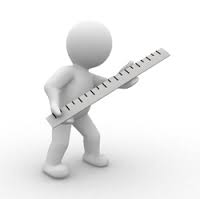 Ölçme Nedir?
Ölçme;
Belli bir özelliğin gözlenmesi, gözlemlerin sayı ve sembollerle ifade edilmesidir.
Niteliklerin sayı ve sembollerle eşlenmesidir.







Ölçmenin konusu, objelerin kendileri değil onların dikkate alınan özellikleridir.
Nitelikler
Eşleme Kuralı
Sayılar ve Semboller
5
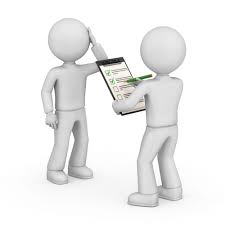 Değerlendirme Nedir?
Değerlendirme; tek başına fazlaca bir anlam taşımayan ölçme sonuçlarını, bir ölçüte ya da ölçütler takımına göre anlamlı ve yorumlanabilir hale getirme sürecidir.

Sıklıkla değerlendirme, bir karar ile sonuçlandırılır.
6
Eğitimde Verilen Kararlar
Eğitimde ölçme ve değerlendirme, genel kullanımı açısından ve temelde, ‘karar verme (desicion making)’ odaklı bir eylem olarak görülmektedir.
-Gabor Szabo-
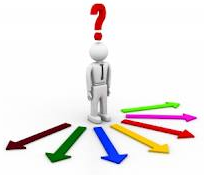 7
Örneğin;
Bu sınıfta, matematik derslerime önce dört işlem becerilerinden başlamam gerekiyor.
En son işlediğim konuya yönelik olarak telafi dersleri yapmalıyım.
Diğer konuya geçebilirim.
Bu öğrencimin ailesi ile ders çalışma alışkanlığı hakkında görüşmeliyim.
Bazı öğrencileri rehberlik servisine yönlendirmem gerekiyor.
Bu sınıfta öğretim yöntemimi değiştirmeliyim.
gibi kararlar nasıl veriliyor?
8
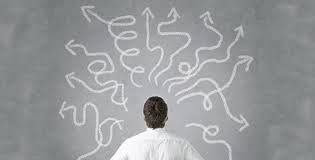 Karar vermek zor iş!...
PEKİ…

Ölçme ve Değerlendirme yöntem ve teknikleri, karar almada ve bu kararı uygulamada yardımcı olabilir mi?
9
Eğitimde ölçme ve değerlendirme, bazı kararlara esas olmak üzere kullanılabilmektedir:
Eğitsel kararlar
Yönetsel kararlar
Rehberlik kararları
Araştırma kararları

-Nizamettin Koç-
10
Eğitimde Gözlenen Özellikler
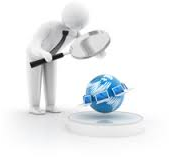 “Eğitim, bireyin davranışlarında, kendi yaşantıları yolu ile istendik davranış değişikliği meydana getirme sürecidir.”

“Eğitim, bir kasıtlı kültürleme sürecidir.”

-Selahattin Ertürk-
11
Eğitimde ölçme ve değerlendirmeye konu olan bazı öğrenci özellikleri:
Başarı
Zeka
Öğrenme düzeyi
Öğrenme eksikleri
Hazırbulunuşluk
Ön öğrenmeler

İlgi ve yetenekler
Algı ve tutumlar
Kişilik
Beklentiler
Psikomotor beceriler ve yeterlikler.
12
Psikoloji alanında olduğu gibi eğitim alanında da ölçme ve değerlendirmeye konu olan özellikler, genel olarak doğrudan gözlenebilir olmayan örtük ya da gizil özelliklerdir.

Bu tür özellikler hakkında, davranışlar ve davranış örüntüleri üzerinden yapılan gözlemlere bağlı olarak oldukça sınırlı çıkarımlar yapılabilmektedir.
13
PSİKOLOJİK
ÖZELLİK
DAVRANIŞLAR
Davranış Örneklemi
Davranış Evreni
Göstergeler
Uyarıcılar
Maddeler
Sorular
14
Davranışların Sınıflandırılması
Davranışların sınıflandırılmasına yönelik taksonomiler;
Klasik Bloom Taksonomisi
Yenilenmiş Bloom Taksonomisi
Haldyna Taksonomisi
Marzano Taksonomisi
…
15
Klasik davranışçı yaklaşıma (Bloom taksonomisi) göre;
16
Haladyna yaklaşımı;
17
Eğitim Sisteminde Ölçme ve Değerlendirme
Eğitim sisteminin genel yapısını, sistem yaklaşımını esas alarak modellemek mümkündür:








Bu model üzerinde ölçme ve değerlendirmenin hangi aşamalarda işe koşulabileceğini belirleyelim.
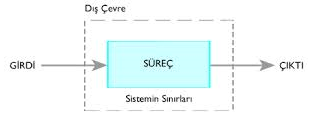 18
Çevre
ÖĞRENME YAŞANTILARI
Çıktı
Girdi
Hazırbulunuşluk 
Ön öğrenmeler
Tanıma
Yerleştirme
Rehberlik ve yönlendirme
Dönem başarısı
Akademik başarı
Seçme ve yerleştirme
Rehberlik ve yönlendirme
Öğrenme başarısı
Öğrenme eksiği
Programın sağlamlığı
Öğretimin etkililiği
Rehberlik ve yönlendirme
19